Моделирование поверхностей
ООО «Идея-Софт», 2019
ideasoft.su
idea-soft.ru
8(962) 940-15-15
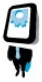 Содержание
О моделировании
Выгода и преимущества
Исходные данные 
Виды поверхностей 
Создание модели
Цены, объемы и сроки
1
О моделировании
Когда в бизнесе не хватает ресурсов (времени или кадров) на создание 3d-модели можно обратится к профессионалам, которые быстро и умело создадут 3d-модель поверхности.

	Наше подразделение 3d-моделирования выполнит для вас модели существующей и планируемой поверхности на основе исходных данных.
2
Выгода и преимущества
Использовать готовую 3d-модель поверхности выгодно во многих случаях и отраслях. Имея на вооружении модель поверхности, ее можно загрузить как исходные данные практически в любое программное обеспечение для решения поставленной задачи.

Модель поверхности полезна и выгодна к примеру для:
Расчета продольного профиля
Расчета картограммы земляных масс
Расчета объемов земли в траншеях и котлованах
3
Исходные данные
1. Для подготовки существующей поверхности нам достаточно ситуационного плана в 2d-представлении в векторном и растровом формате. 

2. Для подготовки планируемой поверхности нам достаточно плана вертикальной планировки с линиями границ бортовых камней.
4
Виды поверхностей
По сложности поверхности можно разделить на три вида:
 
I ПРОСТЫЕ К таковым можно отнести равнинные поверхности с небольшим количеством (в пределах 15%) оврагов холмов и других характерных форм рельефа.    

II УМЕРЕННЫЕ. В большинстве своем (до 50%) поверхность содержит характерные формы рельефа. 
    
III СЛОЖНЫЕ Кроме характерных форм рельефа содержит искусственно созданные элементы (бортовые камни, подпорные стенки и другие элементы).
5
Создание модели существующая поверхность
Исходный 2d-план:







Готовая 3d-модель:
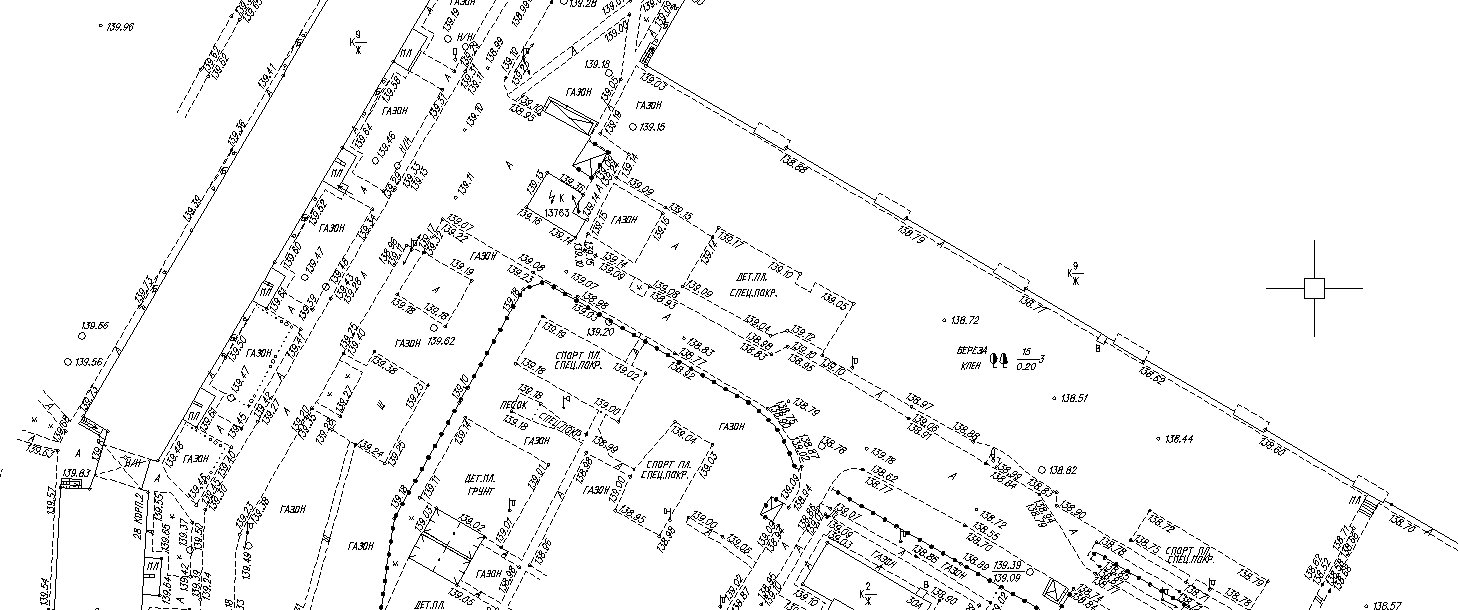 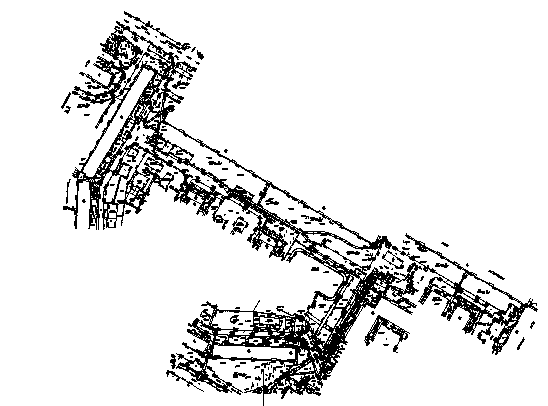 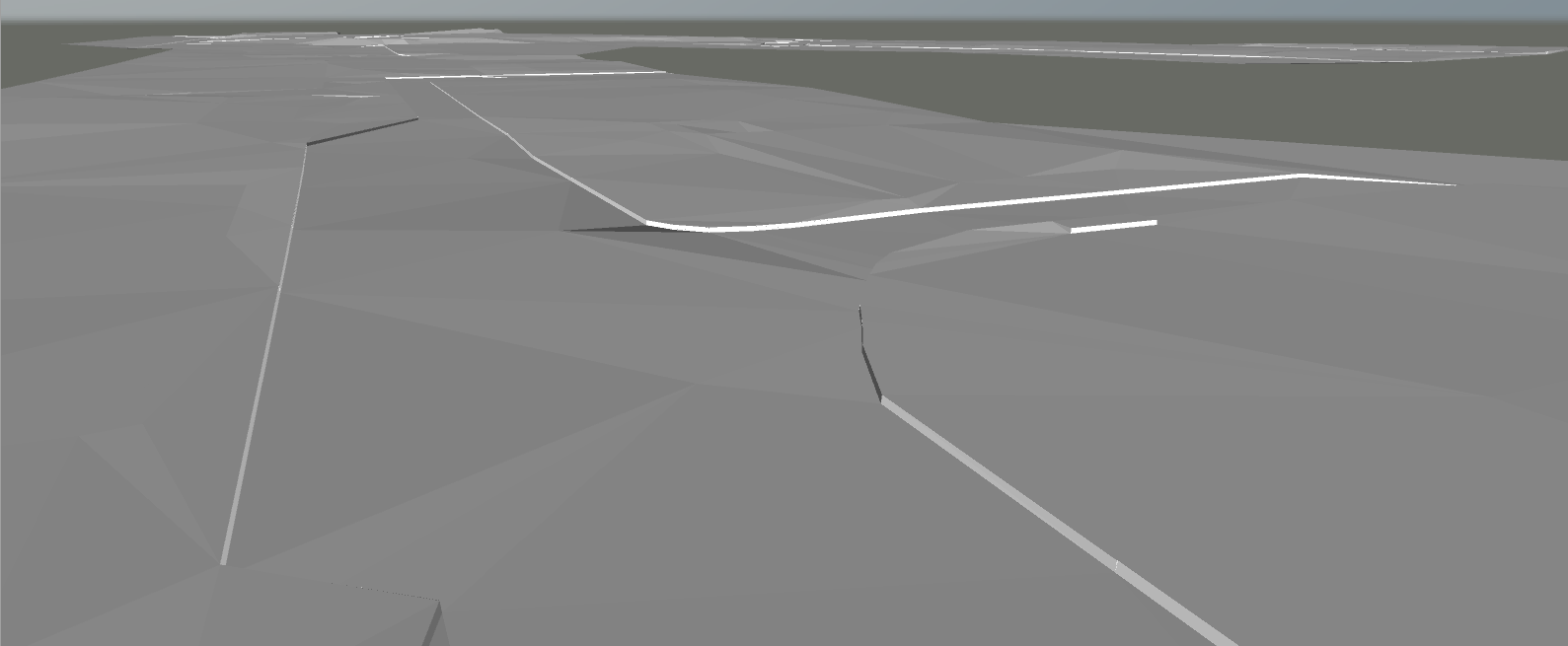 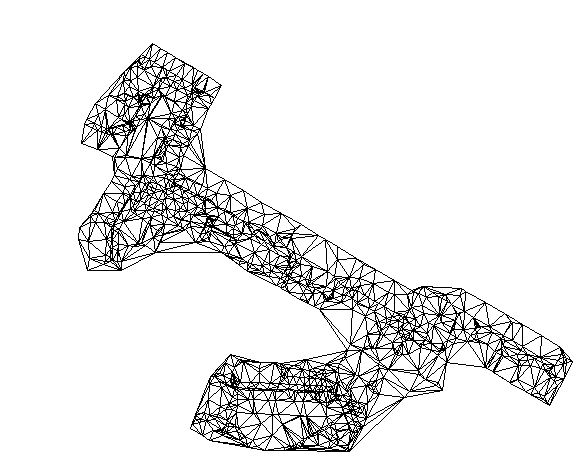 6
Создание модели планируемая поверхность
Исходный 2d-план вертикальной планировки
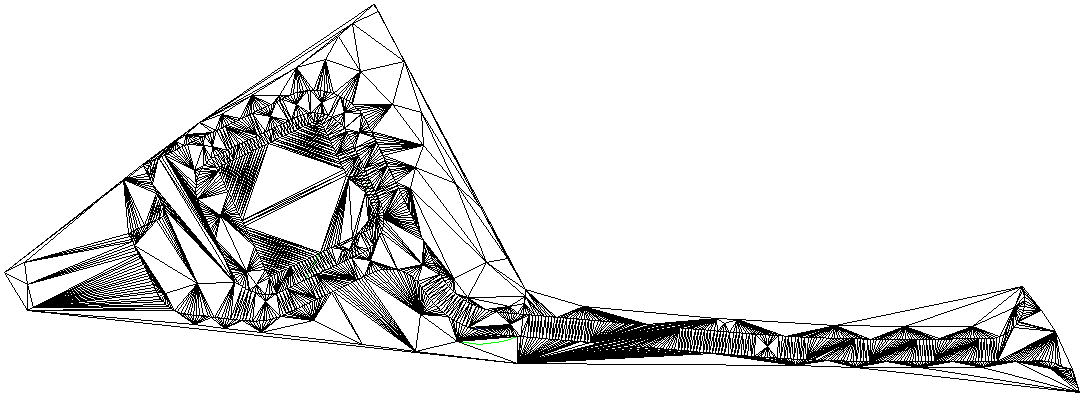 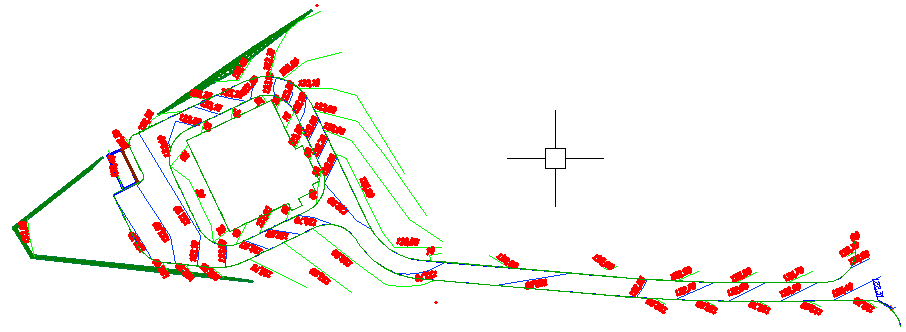 Готовая 3d-модель
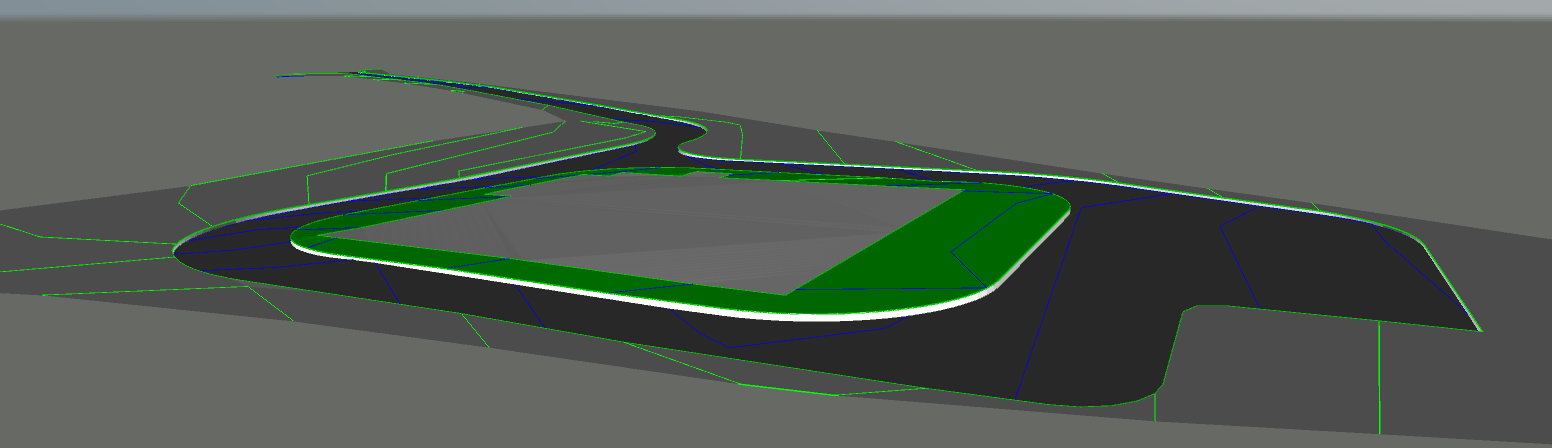 7
Цены, объемы и сроки